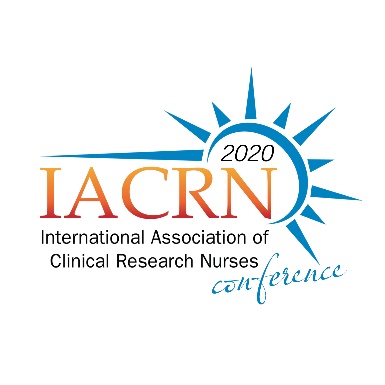 IACRN Education Committee
Enhancing clinical research quality and safety through specialized nursing practice.
Accomplishments
Members
Committee Mission
Committee Workgroups
Four Webinars
Mitigating Risks in Clinical Trials
If Informed Consent is an Ongoing Process, What Does Re-consent Mean?
Corrective & Preventive Action (CAPA): A Critical Component of a Quality Management System
COVID-19 and the CRN (Dec 2020)
Committee Webpage redesign
Pearls of Wisdom column for monthly newsletter
Conference and webinar contact hours
Support the Toolkit to be a resource and means for IACRN members to share content with colleagues
Offer at least three webinars annually
Support the Leadership Development Program
Support the Core Curriculum publication
Liaise with Annual Meeting Committee
Communicate professional development events and topics regularly with CRN’s globally
Obtain contact hours for webinars and annual conference
Brian Beardslee
Carla Croft
Jesika England
Rose Ermete
Jennifer Eyrich-Ferranti
Sharon Flynn (Chair)
Sheryl Forbes (Board Liaison)
Yoshimi Fukagawa
Barbara Higgins
Deidre Hyland
Hilary Lachoff (Secretary)
Lee Ann Lawson
Kristen Legor
Lisa Lewis
Stephanie Lowenhaupt
Tamara Kempken Mehring (Past Committee Chair)
Elizabeth (Liz) Ness
Glenna Paguio
Joan Pasquesi
Nopporn (Nop) Thangthaeng
Virtual Education (Webinars)
Member Toolkit 
Needs Assessment and Gap Analysis
Contact Hours
Monthly newsletter contributions
Leadership Program
Core Curriculum
Future Plans
Get Involved
Maintain the Resource Toolkit
Offer at least 4 webinars annually
Preparing membership for portfolio certification
Core curriculum publication
Interested in joining the IACRN Education Committee?  Go to www.IACRN.org -> Get Involved -> Committees -> Education